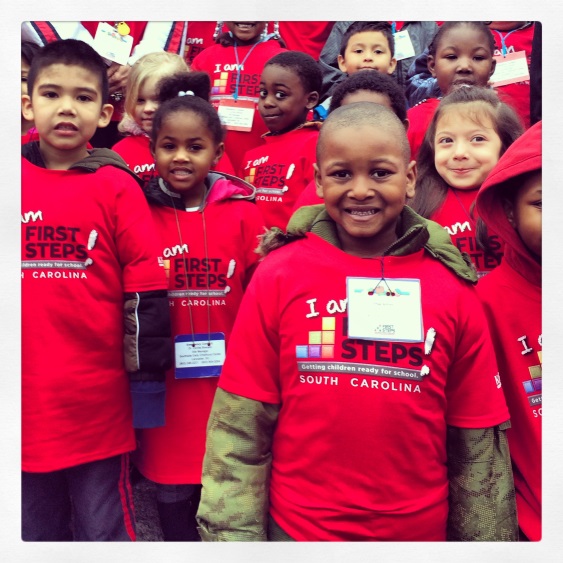 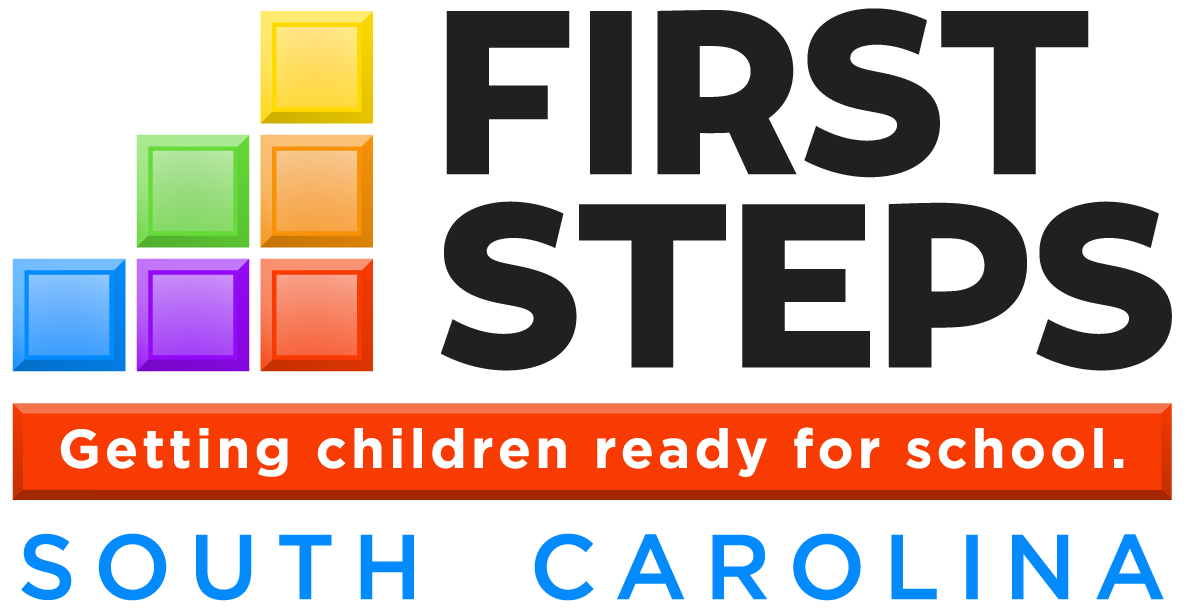 August Leadership
Webinar
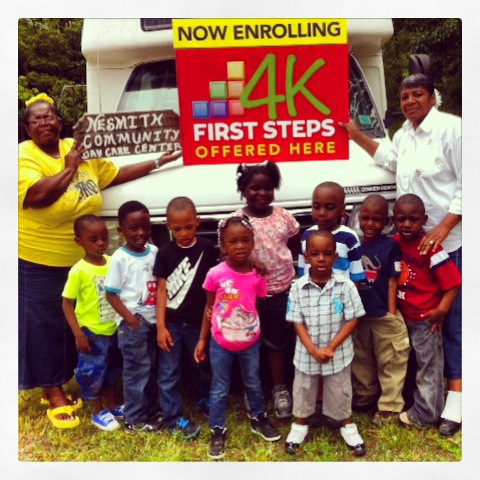 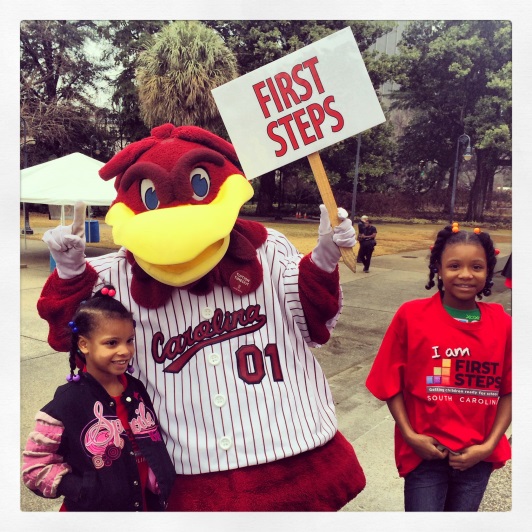 August 18, 2015
10:00-11:00am

To access this meeting by voice, please dial 888-537-7715, 
participant code 52045398#
Today’s Agenda
Welcome and Introductions

Finance Update

Readiness  Assessment Update

4K Update

Data System Updates and Training Dates

Numbers Served Matrix

FY 15 Annual Report 

School Readiness Public Information Campaign

Baby Net Update

Announcements and Key Dates

Technical Assistance and Professional Development
Finance Update
FINANCE UPDATE
All FY 2015 invoices to RFM on or before July 31
END-OF-YEAR INVOICE SUBMISSION:
RFMs will not pay invoices received in the RFM’s office after July 31st for services rendered and supplies (ordered & received) in the previous fiscal year. 
Invoices for FY 15 must be dated on or before June 30th
Reallocations for FY 15 budget to RFM by no later than August 31  (August 10 preferred)
Final Carry Forward Amounts will be certified by Finance Office by October 15th
Copy of Vendor Contracts for FY 16 should be sent to state office- attention Dana Gray
Readiness Assessment Update
Readiness Assessment Update:

4K = Choice between GOLD, Pals PreK and MyIGDIS
5K = Developmental Reading Assessment (Plus) 

ALL FIRST STEPS 4K CLASSROOMS WILL USE GOLD.
4K Update
4K UPDATE
Our 15-16 year began yesterday.
The approved 4K provider list is regularly updated at  http://scfirststeps.com/4k/. Please continue to refer interested parents and providers. 
Our 4K Lead Teachers are in the process of training to implement the Teaching Strategies GOLD assessment. All 4K students will be assessed in the language and literacy domains within the first 45 days of school.  An overview of Gold will be presented to you during the September 9-10 ED meeting.
Data System Update
DATA SYSTEM UPDATE
First Steps Data System is ready for FY16 data entry
Data system guidelines sent to all Executive Directors – July 16th via email from Betty Gardiner
September 1: deadline to register your vendors, register programs, enter “projected to serve” numbers for ALL strategies
Data system training August/September – see next slide
October 31: Countdown to Kindergarten data deadline 
Quarterly data submissions will be reviewed by TAs during 2015-16 and Partnerships will be notified if TA has questions
DATA SYSTEM TRAINING SCHEDULE
August 25, 10:00 AM – Data Entry Parenting Programs

August 25, 1:00 PM – Data Entry Scholarship Programs

August 27, 10:00 AM – Data Entry Child Care Training and Child Care Quality Enhancement

August 27, 1:00 PM – Data Entry – Programs using Outputs 

September 1, 10:00 AM – Cases Data Reports
FY15 Numbers Served Matrix
FY 15 Numbers Served Matrix
Due September 18
Considered part of the partnership’s Annual Report
Read Instructions Tab carefully – note the difference between:
Numbers served (unduplicated count)
Attendance (duplicated count)
Note changes to Child Care Training section
Added Raising a Reader
FY15 Annual Report Update
What Makes A Good Nonprofit Annual Report?
Your program successes – results / testimonials
Finances
Thank your donors
What else is important?
Photos and quotes
Different versions – web and print
Length
Get your donor’s names correct
Tell your readers how they can help
Feedback on Template to meet Goals – bullets below offered on the call
Template should be more community driven, take this audience into account. 
Too pigeonholed on audience
Program pages (take out formulaic pieces?), 1/3 to ½ is formula…at community level needs more testimonial, highlights, stories from parents, teachers, kids. 
Sheet to capture key numbers elsewhere (matrix)
Annual report can’t be all things for all audiences, end up doing all things poorly. 
Intent was to (be able to) use program pages as standalone pieces. 
How is First Steps getting into the community and helping a dire situation…different options on template to meet different needs, address different audiences. 
Need some level of consistency. 
New template flashier, but possibly need to decouple accountability and PR audiences. 
Like preparing a resume… No problem with each partnership having a local PR doc that includes information from the annual report. 
Tone and content may need to vary to take local context into account. 
Moving from state annual report to non-profit annual report. 
Call later this week?
Thank you for your Feedback!
Updated template to be released Monday, August 24

As in years past, we will populate certain sections for you.
School Readiness Public Information Campaign
BabyNet Update
BabyNet Update
Planning with agency partners, state and local is underway to improve system intake.

Janice Kilburn 803-730-3084 and/or 
Christie Duke at 803-734-4713
ANNOUNCEMENTS/Follow-Up
NFP Webinar – August 26th
Nurse-Family Partnership Pay for Success Presentation for SC Local First Steps
Call in number:  1-877-820-7831
Password:  289921#
 https://nurse-familypartnership.centurylinkccc.com/CenturylinkWeb/LisaSkinner  

Executive Director Fall 2015 Meeting – September 9-10

Parenting Conference – September 16 

CTF Prevention Conference  - September 17-18 http://www.scchildren.org/prevention_learning_center/conferences/2015_prevention_conference/

ICS Early Childhood Research Symposium – October 15-16
http://www.instituteforchildsuccess.org/sc-early-childhood-research-symposium.php

Early Childhood Summit – November 2-3 details soon! 

Other Announcements
Strategic Planning Update
Remaining 2015 State Board Meetings:
August 20th– initial reports from work teams
October 15-16– determine strategic priorities
December 3rd Annual Meeting – adoption of strategic plan

Executive Directors serving on all work teams. September 9-10 update to all EDs during fall meeting.
Key Partnership Dates through 2015
August 31: Child Care Training Plans/Draft Priority Goals due
September 1: Deadline to enter Vendors, Projected to Serve numbers for all strategies
September 9-10:  Executive Director Fall 2015 Meeting
September 16: Parenting Conference
September 17-18:  CTF Prevention Conference
September 30: Final Priority Goals for FY 2016 due
October 1: FY 15 Annual Report and Numbers Served due
October 20:  First Steps Monthly Leaders Webinar
October 31: Countdown to Kindergarten data deadline
November 2-3:  Early Childhood Summit
First Steps Technical Assistance and Professional Development
Themes from site visits:

Content needs- media and communications, grantwriting, board development, nonprofit governance
Venue needs to be interactive; webinars are limited in their application – more “one way” than “two way”
Consultation onsite is highly valued; let’s build on site visits
We like to learn from each other, more time at meetings where we can network and plan together is desired
Want more time for partnerships with commonalities to meet/share

LOOK FOR AN ED SURVEY TO PINPOINT MORE SPECIFIC NEEDS AND WE WILL REVIEW AT SEPT 9-10 meeting